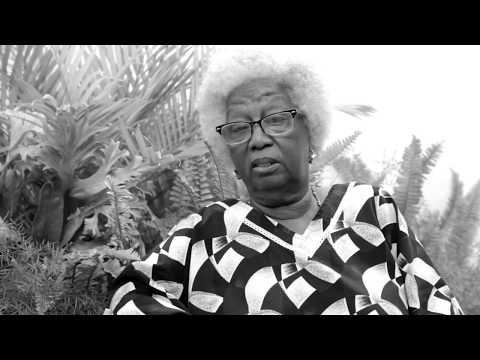 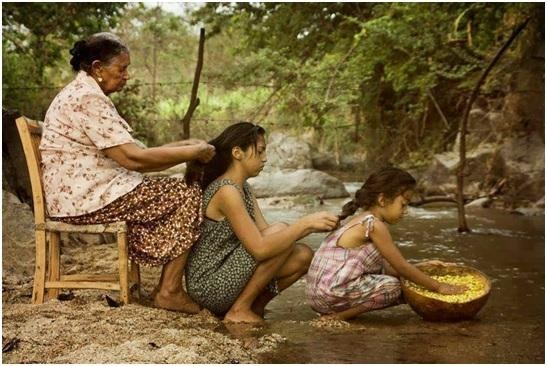 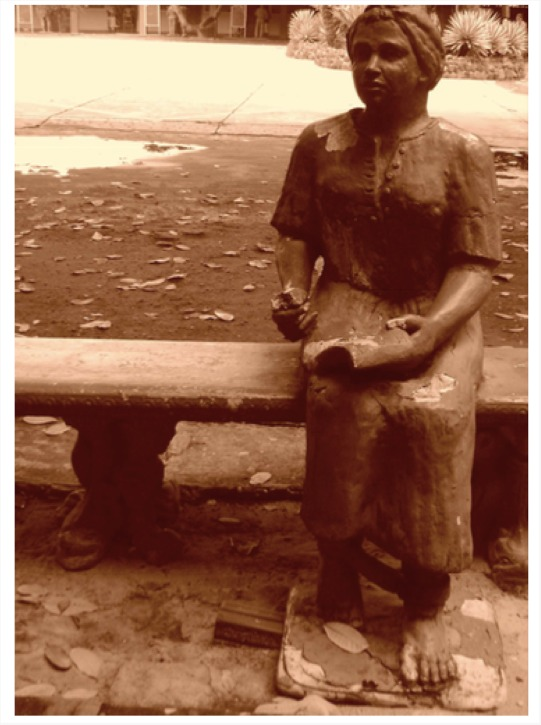 Esperança Garcia - Piauí 06 de setembro de 1770
Do velho ao jovem
Conceição Evaristo
Na face do velho
as rugas são letras,
palavras escritas na carne,
abecedário do viver.
Na face do jovem
o frescor da pele
e o brilho dos olhos
são dúvidas.
Nas mãos entrelaçadas
de ambos,
o velho tempo
funde-se ao novo,
e as falas silenciadas
explodem.
O que os livros escondem,
as palavras ditas libertam.
E não há quem ponha
um ponto final na história
Infinitas são as personagens…
Vovó Kalinda, Tia Mambene,
Primo Sendó, Ya Tapuli,
Menina Meká, Menino Kambi,
Neide do Brás, Cíntia da Lapa,
Piter do Estácio, Cris de Acari,
Mabel do Pelô, Sil de Manaíra,
E também de Santana e de Belô
e mais e mais, outras e outros…
Nos olhos do jovem
também o brilho de muitas histórias.
e não há quem ponha
um ponto final no rap
É preciso eternizar as palavras
da liberdade ainda e agora…